1
Машиностроительный кластер Республики Татарстан
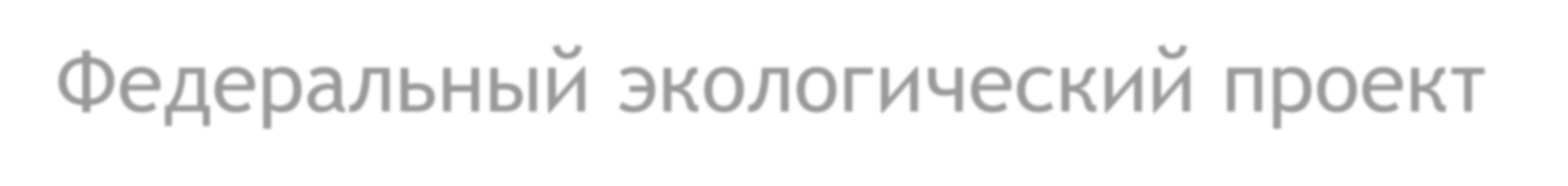 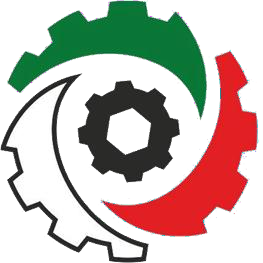 Федеральный экологический проект  утилизации шин во вторичный каучук
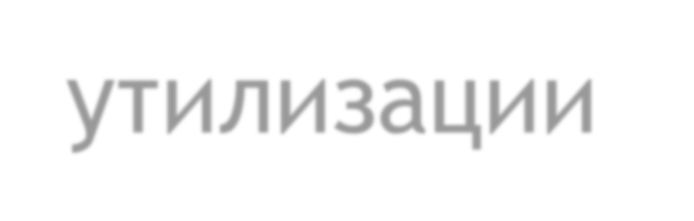 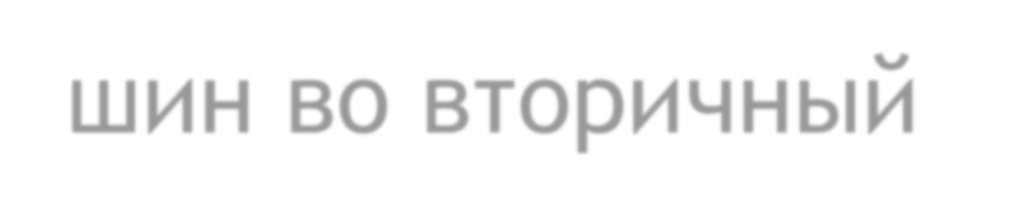 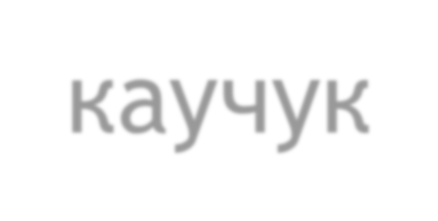 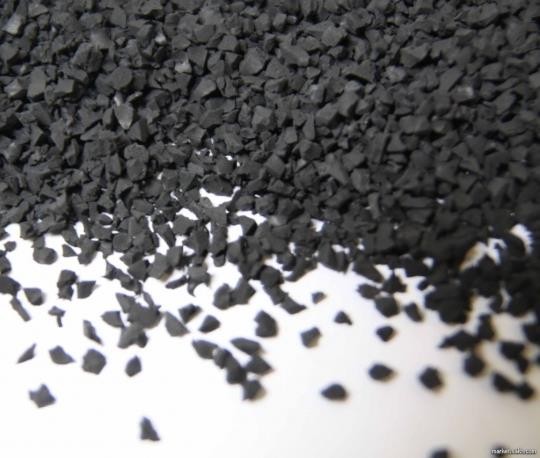 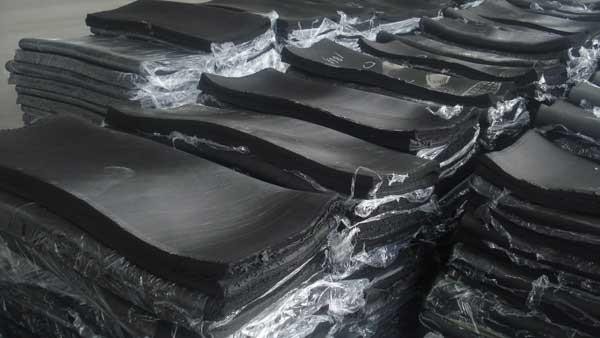 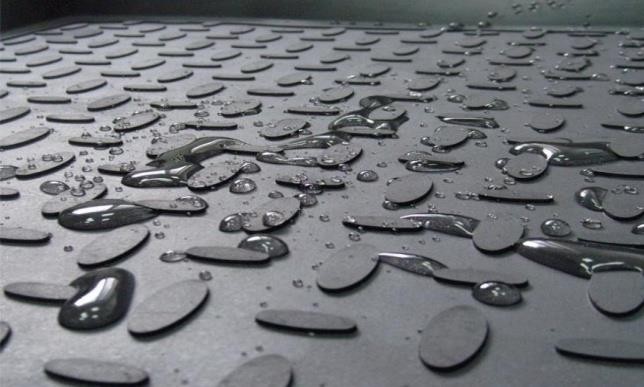 Р е с п ублик а  Та т а р с т а н ,  2 0 2 2  г .
2
Резюме проекта
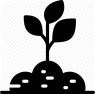 Экологически чистый инновационный метод переработки


Импортозамещение ежегодно ввозимого в Россию более 20 тыс. т регенерата
Рентабельность – не менее 50 %  Максимальный срок окупаемости	- 1,5-2 года

План – открытие 25 производств на территории России
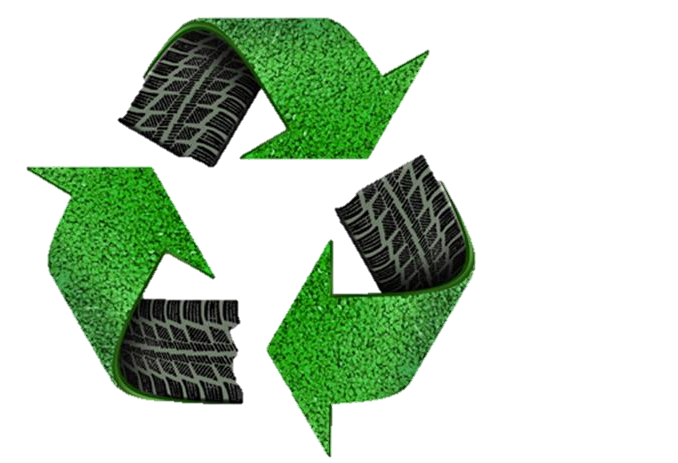 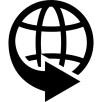 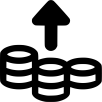 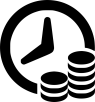 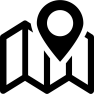 3
Правовая основа реализации проекта
С 1 января 2018 года запрещено направлять на полигоны отходы шин, покрышек,  автомобильных камер, и других материалов, которые возможно использовать вторично.  Данный запрет предполагает 100% сбор и удаление отходов всеми способами, кроме  захоронения

Федеральный закон от 24.06.1998 №89-ФЗ (ред. от 29.12.2015)
«Об отходах производства и потребления»

Распоряжение Правительства № 84-р от 25 января 2018 года –
«Стратегия развития промышленности по  обработке, утилизации и обезвреживанию
отходов производства и потребления на период до 2030 года»
4
Проект соответствует принципам
Циркулярной экономики (экономики замкнутого цикла)
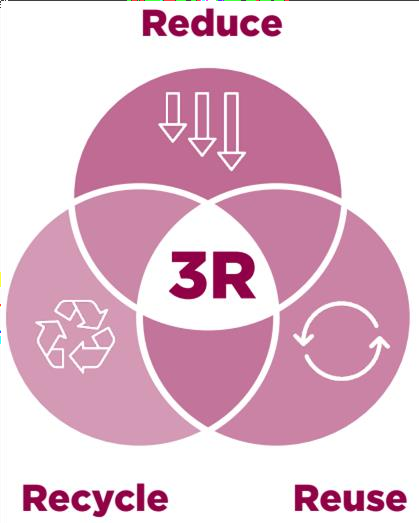 (сокращение)
снижение  природоемкости  экономического роста
cохранение природных
ресурсов для
следующих поколений
более рациональное  производство
повышение  конкурентоспособности
корпораций и
государств
продление жизненного  цикла товаров
создание новых
рабочих мест
cокращение объема
отходов
(рециклинг)
(повторное использование)
5
Конечный продукт и его использование
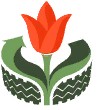 Шинный	регенерат,	произведенный	участником	Машиностроительного	кластера	Республики	Татарстан,
соответствует	стандарту	ассоциации	«ШИНОЭКОЛОГИЯ»  СТО 2511-002 – 58146599 – 2008.
В настоящее время производится регенерат двух типов:
–	«Регенерат	шинный	термомеханический»
в сыпучем виде, расфасованном в легкоплавкие полиэтиленовые мешки
в виде цилиндрических блоков диаметром 70-80 мм и длиной 800-1000 мм, массой 4-5 кг на евро паллетах
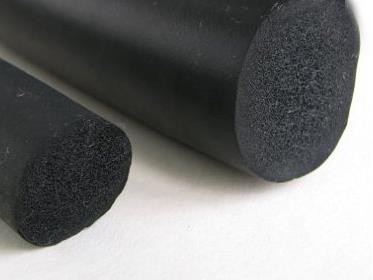 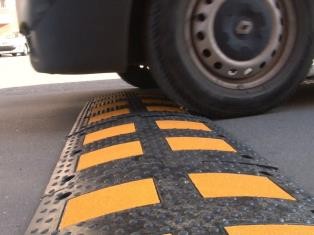 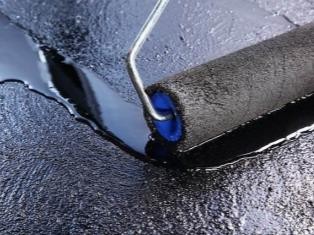 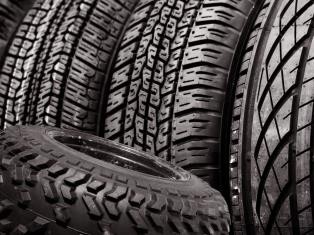 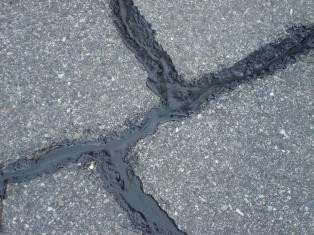 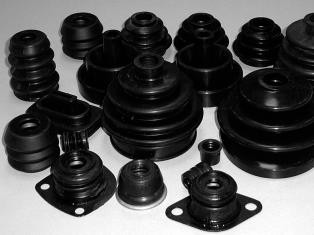 Продукт, получаемый в результате переработки крошки, находит применение в изготовлении резиновых смесей,  производстве автомобильных (при производстве скоростных шин применяется до 14% регенерата) и сельхоз шин  (до 50%), резиновых и шинных покрытий (автомобильные коврики, резиновые покрытия для аграрных и спортивных  площадок – до 100%).
Также машины для регенерации резины позволяют выпускать резинобитумные композиции для модификации
асфальтобетонов и производства дорожных и строительных мастик.
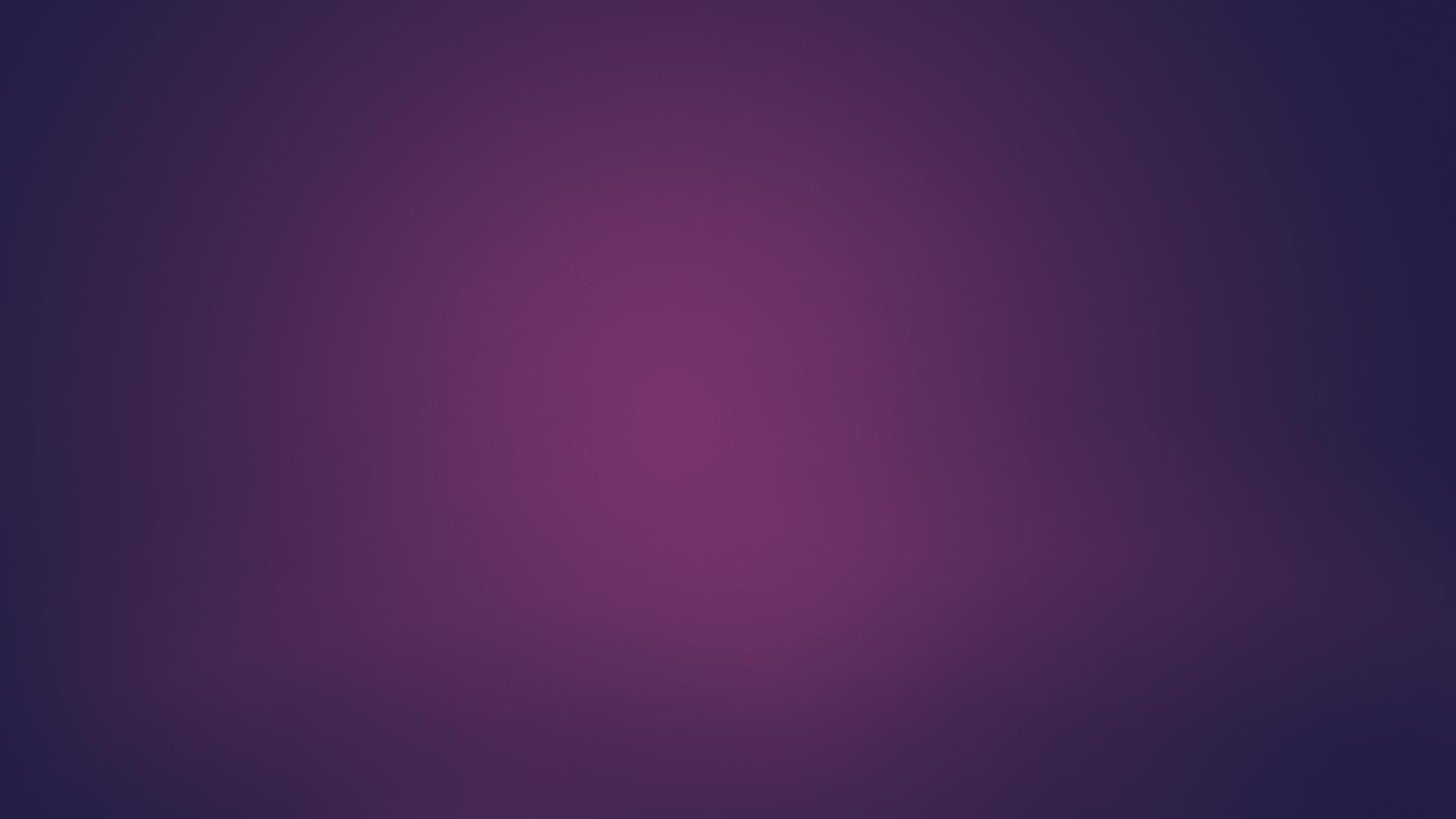 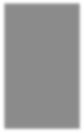 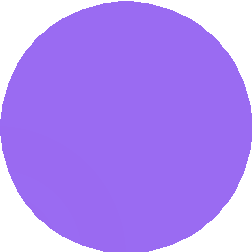 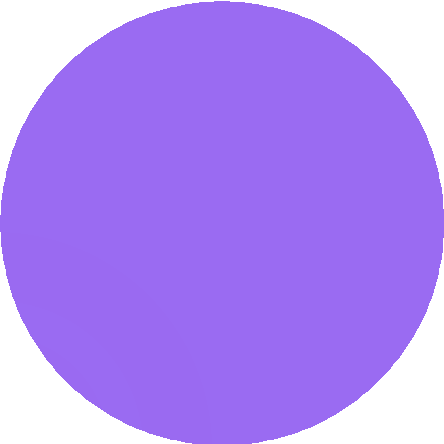 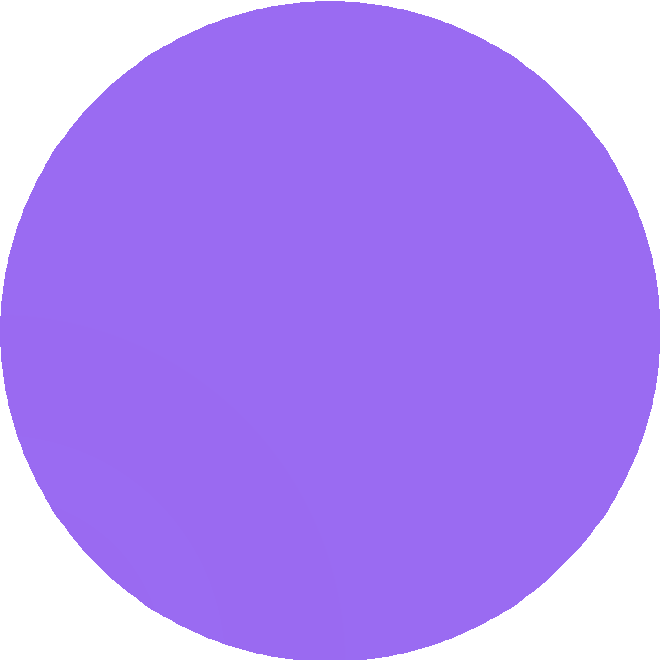 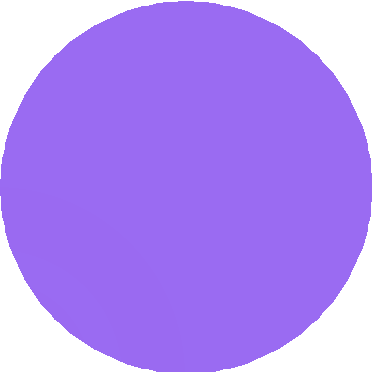 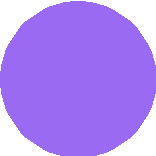 * соответствует стандарту ассоциации «ШИНОЭКОЛОГИЯ» – «Регенерат шинный термомеханический» СТО 2511-002-58146599-2008
7
Применение эластомерно-битумных вяжущих  на основе регенерата для асфальтобетонов
В настоящее время существуют два основных способа введения крошки в асфальтобетонную смесь:
т.н. «мокрый способ» предусматривает предварительную подготовку резинобитумного вяжущего (РБВ) – введение  крошки в дорожный битум при температуре 160-180˚С с целью максимального набухания резины в битуме и их  объединение на границе поверхности контакта (чаще всего используется в США и Европе);
т.н. «сухой способ» предусматривает непосредственное введение резиновой крошки или более сложных  модификаторов на ее основе непосредственно в смеситель.
РБВ на основе резиновых регенератов изготавливается  в течении 30 мин из резиновой крошки фракции 3-6 мм, за  счет интенсивной механотермохимической регенерации
крошки в диспергаторе-девулканизаторе.
Регенерат хорошо совмещается с нефтяными битумами,  образуя пространственный эластичный каркас в битуме.
РБВ имеет широкий температурный интервал
работоспособности 90-100*С и хорошую эластичность, что  обеспечивает устойчивость к усталостным и
температурным нагрузкам, повышенную прочность и
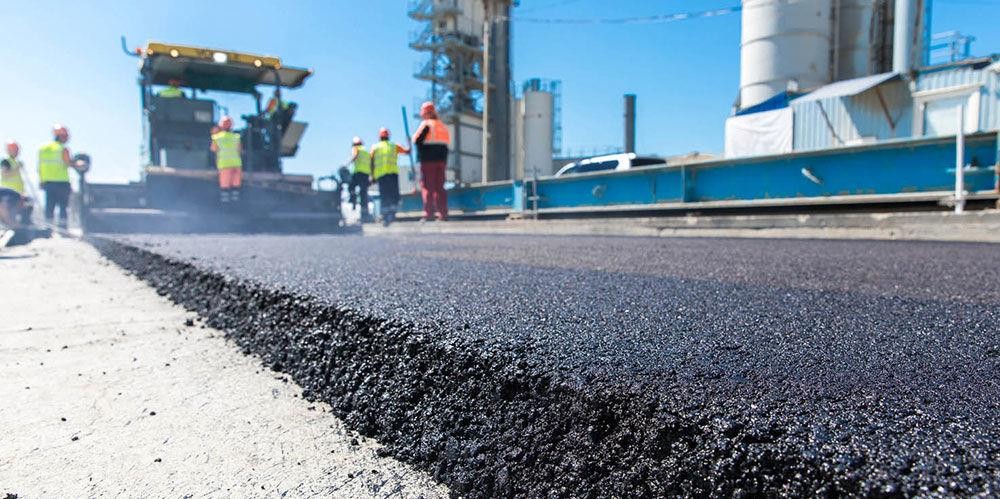 * Работа выполнена с участием подразделений ОАО «АБЗ-1»
сопротивление к сдвиговым деформациям.
8
Машина для производства модифицированного  регенерата из резиновой крошки Р-100
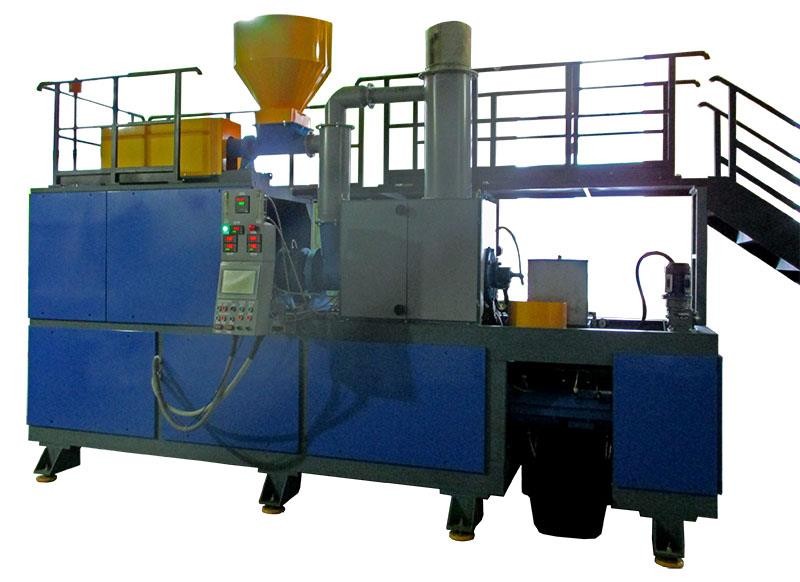 Оборудование предназначено для переработки
резиновой крошки фракции 2-4 мм в
модифицированный вторичный каучук,  производительностью 100 и 200 кг/час.

Разнообразные добавки при переработке крошки  позволяют наделить регенерат различными  свойствами и тем самым расширить круг
использования конечной продукции из данного сырья.

Имеется патент на способ получения девулканизата и
диспергатор для реализации способа.
9
Особенности машины
Способ регенерации резины – механотермохимический
Возможна регенерация всех типов резины
Качество выходящего продукта соответствует мировым стандартам
Позволяет производить регенерат на уровне лучших отечественных и импортных образцов без  применения мягчителей и прочих химических добавок
Позволяет самостоятельно разрабатывать рецептуру резиновых смесей
Производимый регенерат используется в изготовлении различных изделий широкого потребления
Безотходное производство
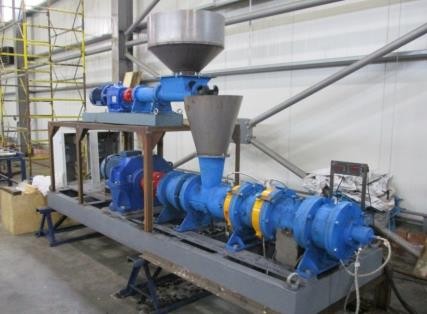 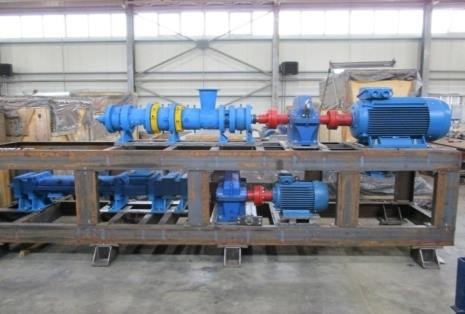 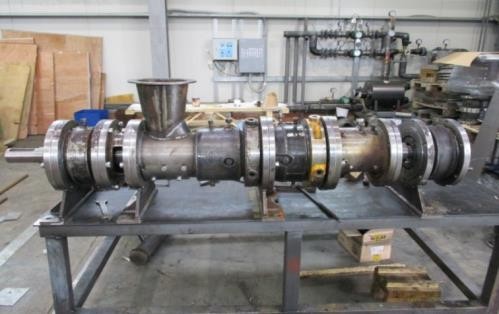 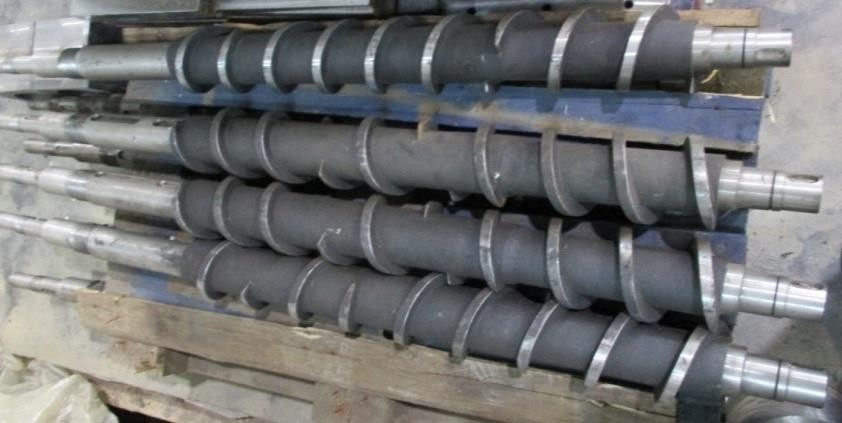 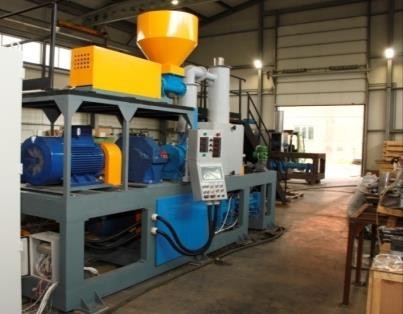 10
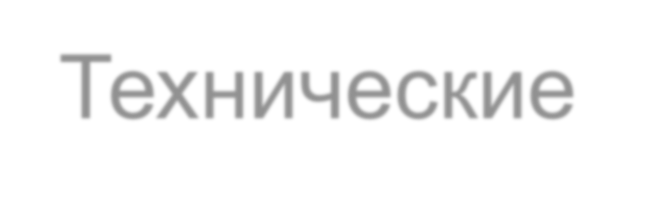 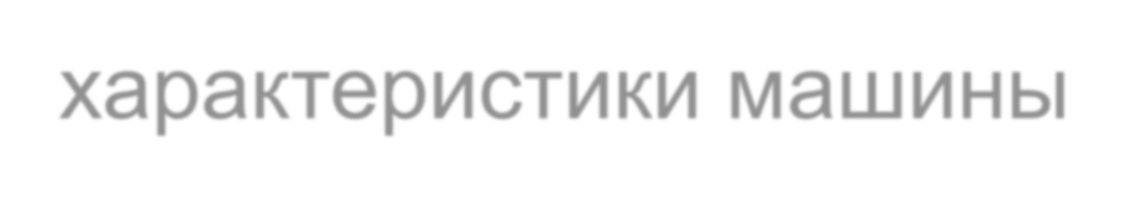 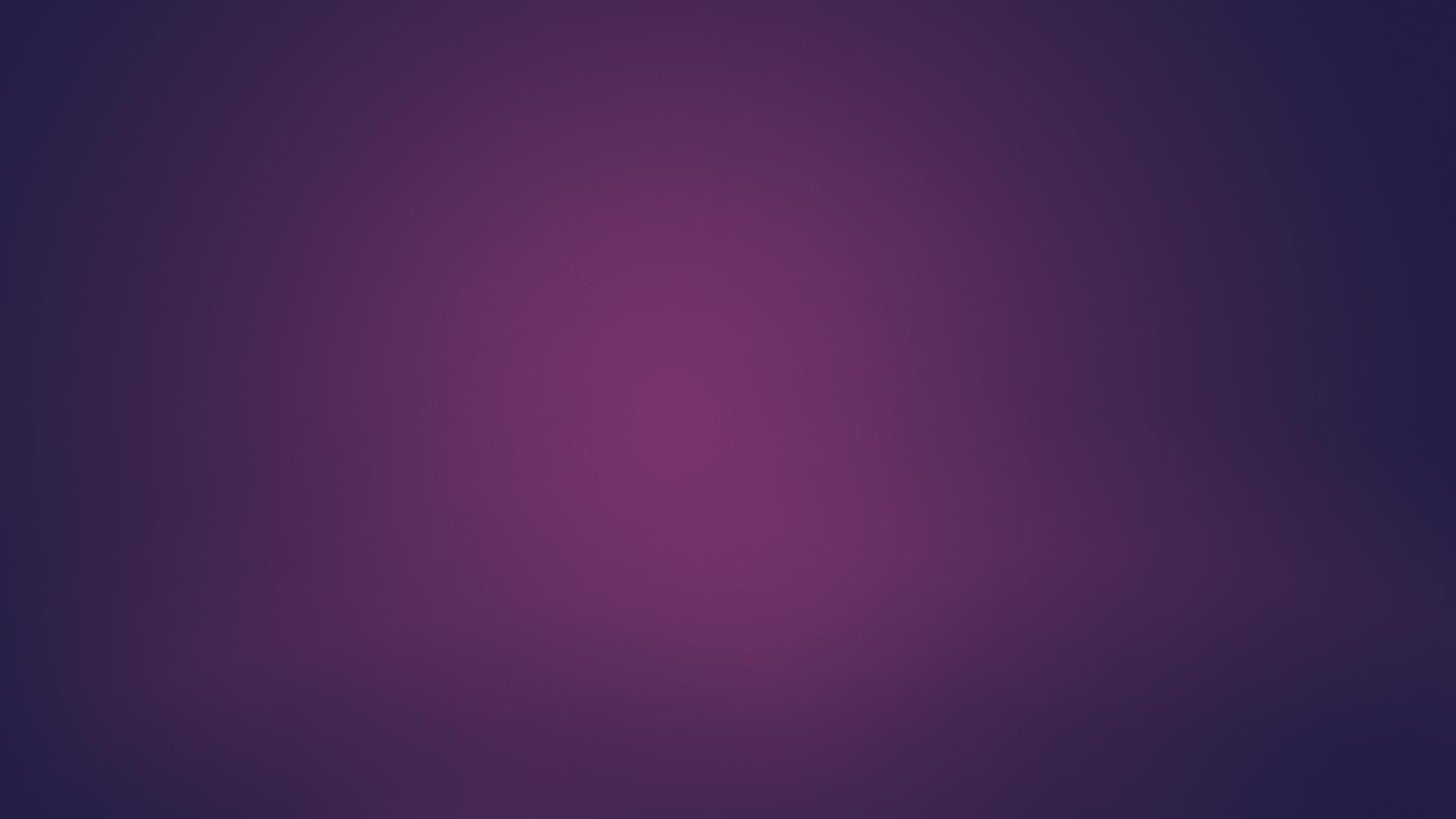 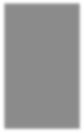 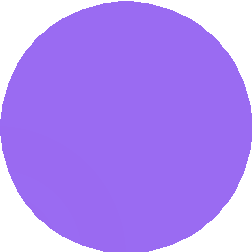 11
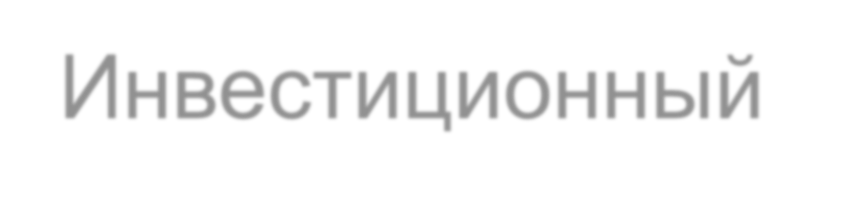 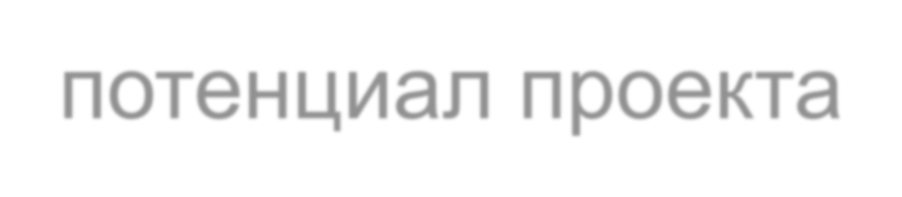 Инвестиционный потенциал про
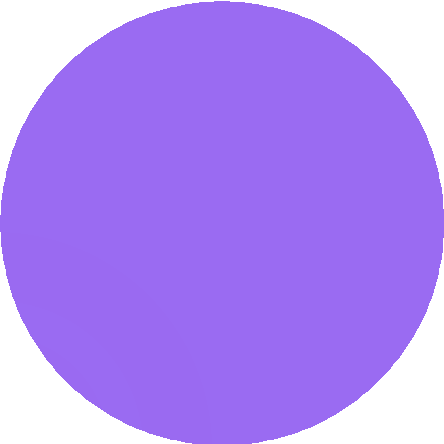 Затраты на 1 завод:
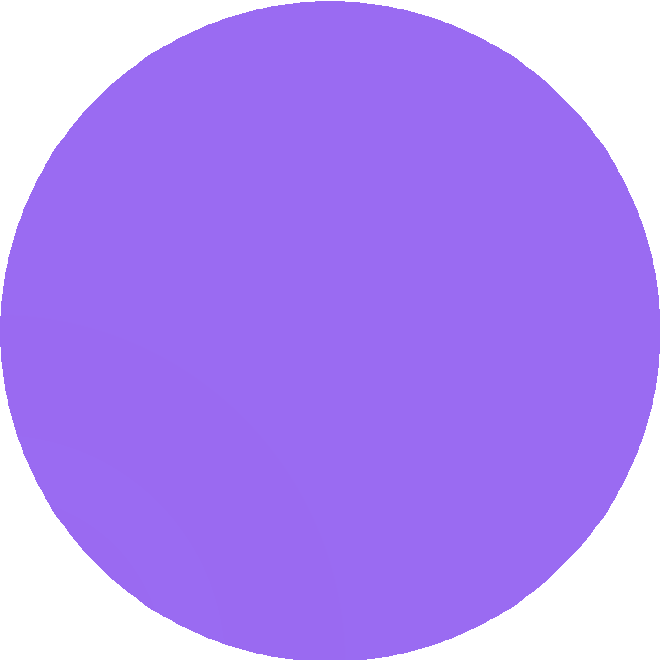 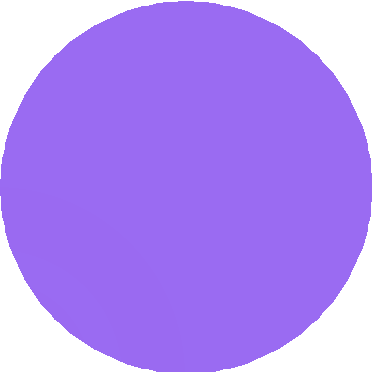 Окупаемость проекта по соз
для производства регенерата из резиновой к
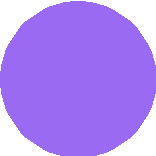 12
Эффективность
Расчёт доходов переработки резиновой крошки в регенерат на примере 1 тонны крошки
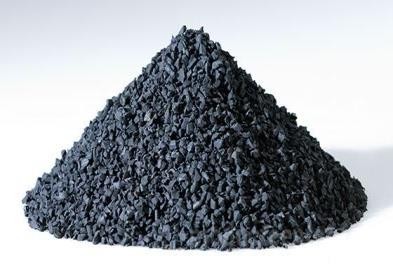 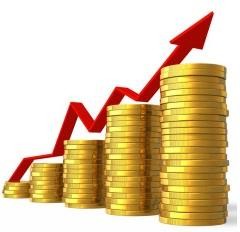 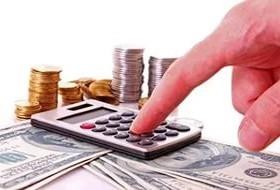 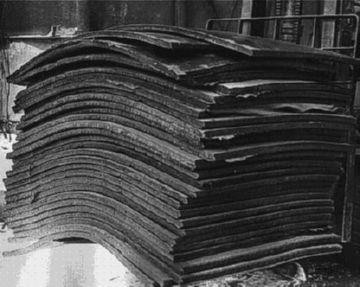 Себестоимость  регенерата за 1 т  2        6     тыс. рублей
Накладные  затраты
14 тыс. рублей
Окупаемость  машины – 1,5-2 года
Тонна крошки
12 тыс. рублей
Рыночная стоимость регенерата за 1 т – ~45 тысяч рублей за тонну

В расчет эффективности проекта не включен дополнительный доход от получения утилизационного сбора покрышек (~7,11 тыс.руб./т), от продажи металлических и текстильных отходов
13
Открытие производств
в рамках реализации проекта
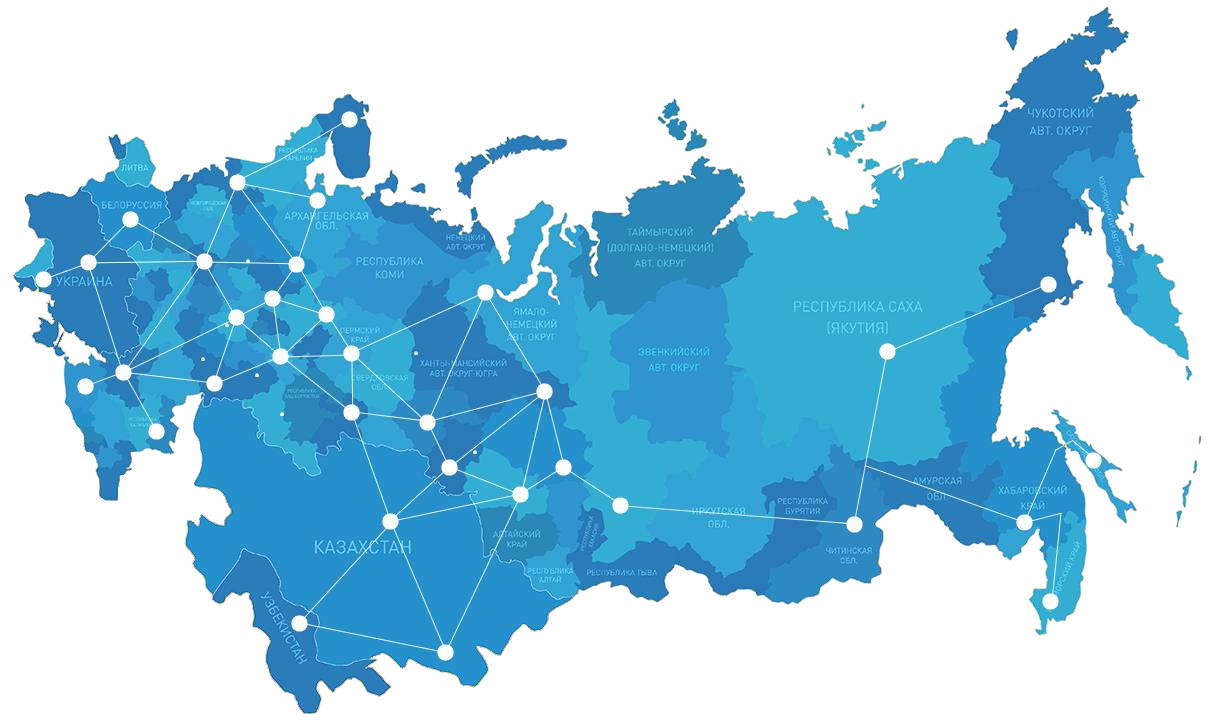 Реализованные	проекты:
1. Россия, Екатеринбург
2. Россия, Ярославль
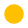 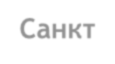 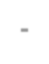 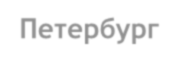 Санкт-Петербург
Россия, Ростовская область
Россия, Ставропольский край
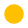 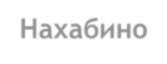 Нахабино

Ростов-на-Дону Менделеевск
Екатеринбург
5. Россия, Республика Татарстан
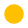 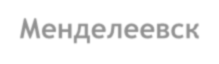 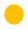 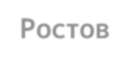 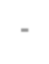 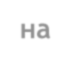 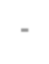 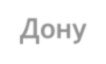 Проекты на стадии реализации:
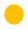 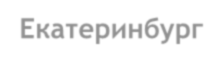 Россия, Калужская область
Республика Беларусь, Бобруйск
Россия, Краснодарский край
14
Дополнительное оборудование  для открытия производства
Комплекс по переработке шин  в резиновую крошку
Роторная дробилка
мелкой/крупной фракции
Машина для формования  регенерата
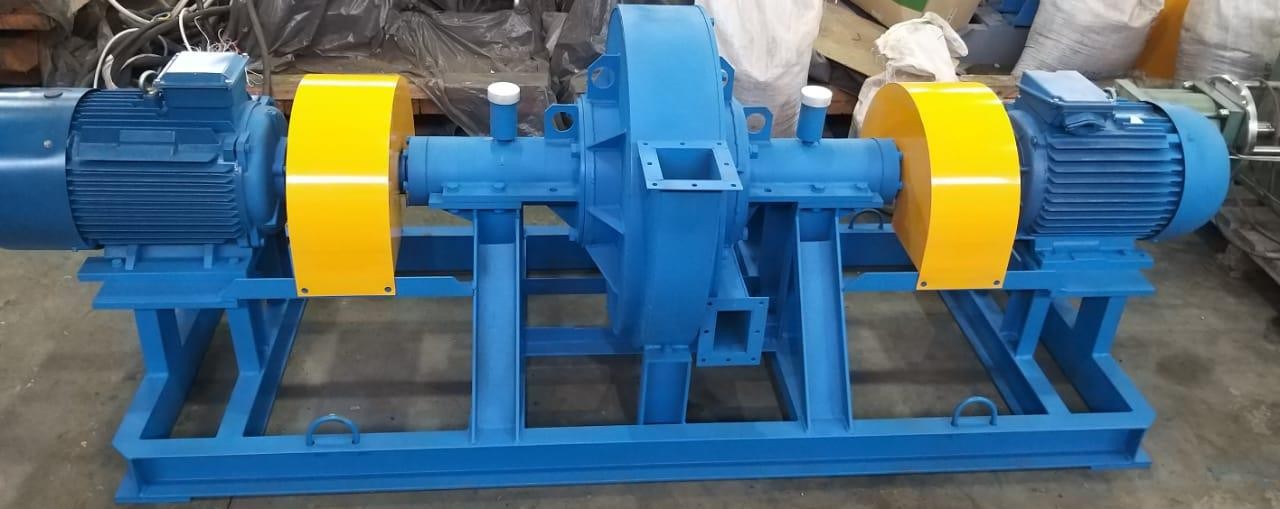 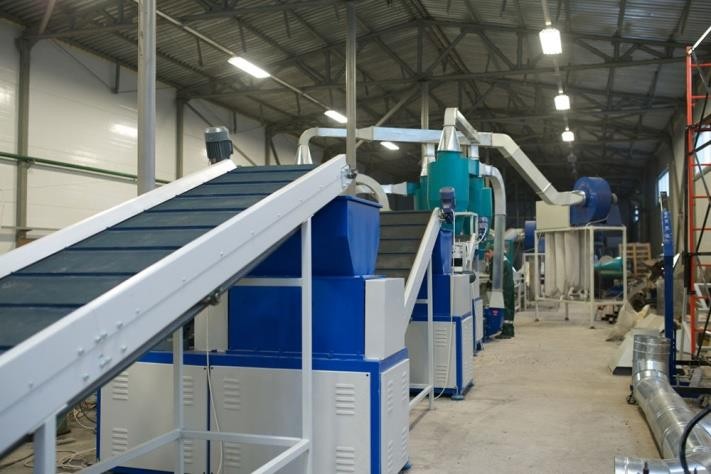 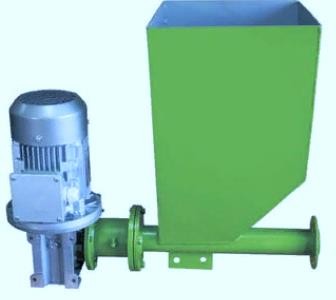 Производительность комплекса  построенного по принципу  механического  измельчения — до 500 кг\час по сырью
или 300-350 кг\час по готовому
Роторная дробилка предназначена для  измельчения резиновой крошки.
Дробилка используется в линиях  по переработке утилизируемых  резинотехнических изделий
Машина
для формирования  предназначена  для придания  формы горячего
продукту
регенерата
15
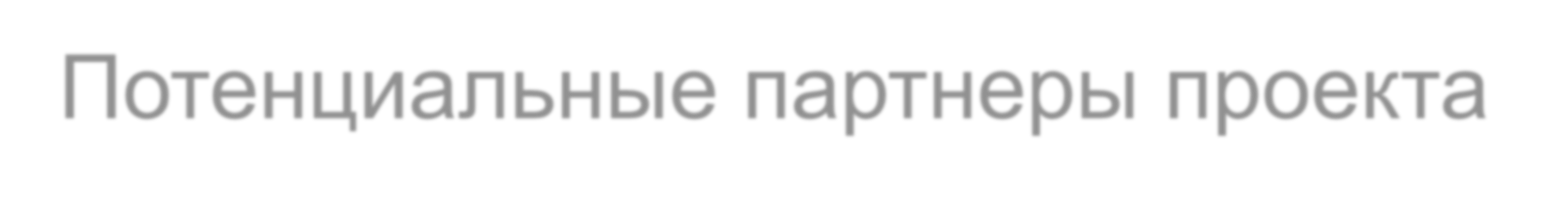 Потенциальные партнеры проекта
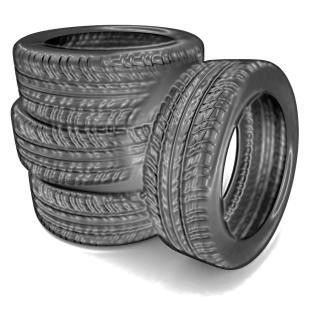 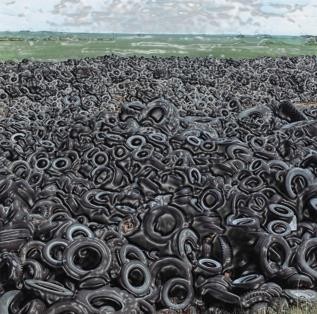 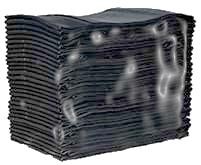 Производство  автомобильных  и сельхоз шин
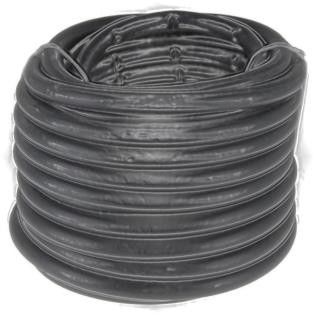 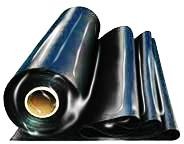 Производство  резинотехнических  изделий
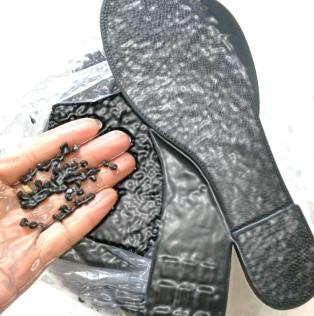 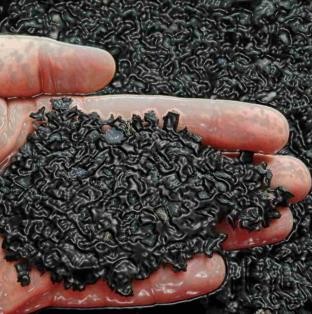 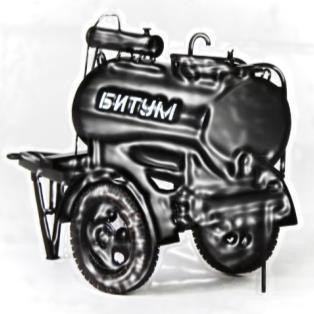 Резинобитумные
композиции
для модификации  асфальтобетонов
и производства дорожных  и строительных мастик
16
Наши контакты
Приглашаем Вас сформировать и возглавить  делегацию из промышленных предприятий
Вашего региона для посещения производств  в Республике Татарстан, в Ростовской
и Калужской областях с целью обсуждения
взаимодействия по данному проекту.
Также выражаем готовность провести рабочую  встречу  или ВКС с предприятиями Вашего региона в удобные Вам дату и время.
Ответственный за проект: Макаров Михаил Михайлович
Тел.: +7 (48431) 37-322
 +7 (48431) 37-372
www.regenarat-rf.ru
E-mail: mmm5mmm@mail.ru